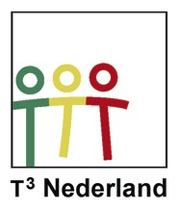 Programming
a strategy game
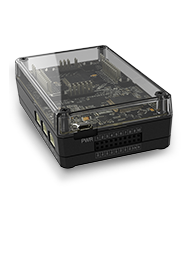 Bert Wikkerink
b.wikkerink@csgliudger.nl
What we do:
 Explore a game
 Use mathematics to find a winning strategy
 Make a program in TI-Basic
 Extra features …
But first …
Start with a number of stones
Two players alternately take stones away
The player that takes the last stone(s) wins the game
The game
Two extra rules:
 The first player is not allowed to take all stones (in the first turn)
 A player may not take more than twice the number his opponent took
Finding a strategy
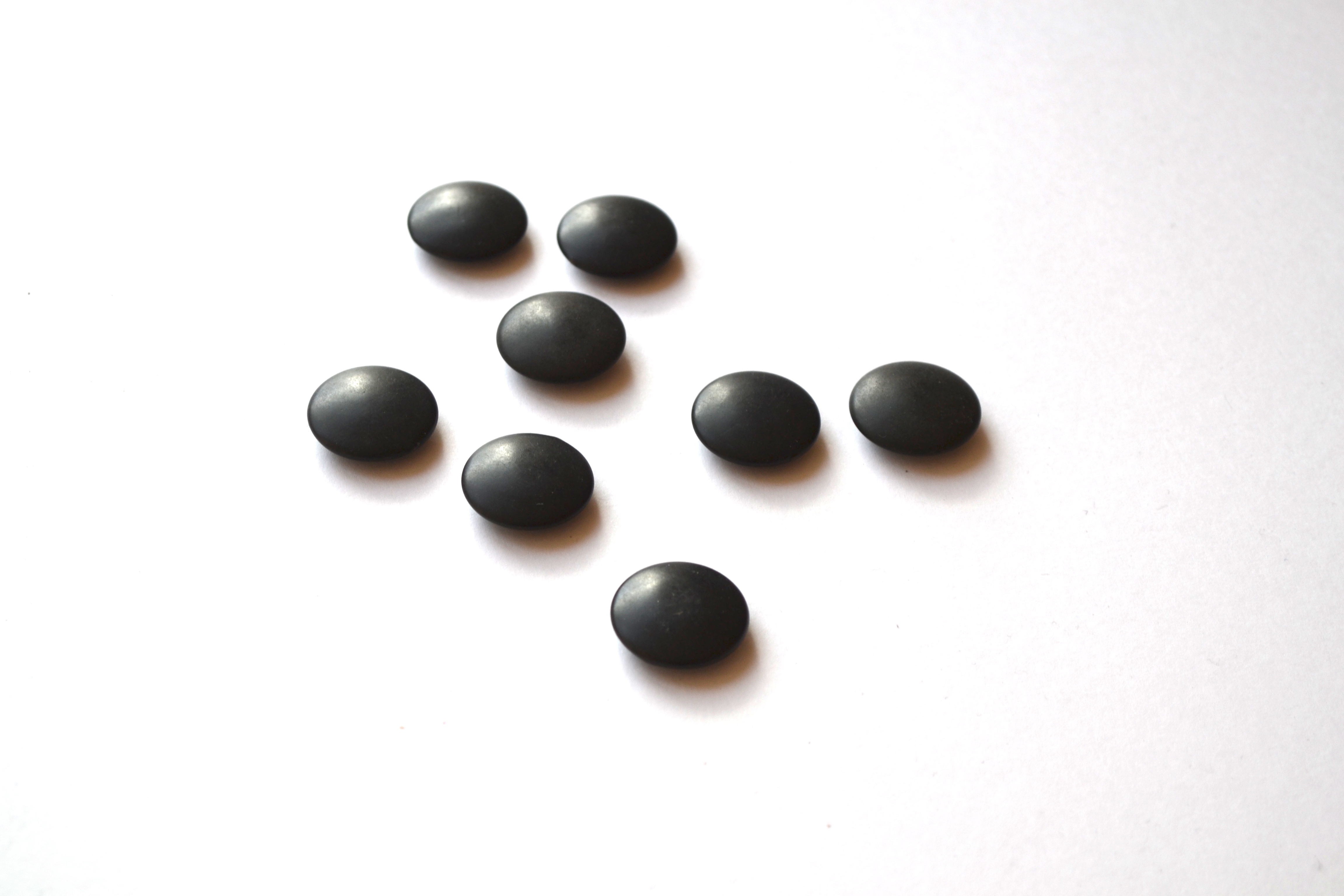 And the winner is …
B
A
B
A
A
B
A
A
A
A
B
A
It seems that player A looses when the game starts with one of the following numbers:
…
21
34
1
2
1
5
8
13
3
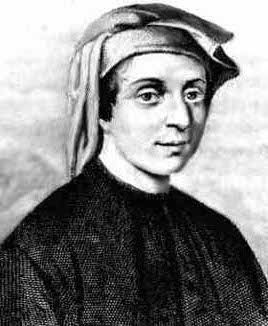 The Fibonacci sequence
Leonardo of Pisa
(Fibonacci)
c. 1175 – c. 1250
We know that the starting player looses when he has to begin with one of the fibbonacci numbers  2, 3, 5, 8.
What about 13?
8
5
We know that the starting player looses when he has to begin with a fibbonacci number (at least for the numbers up to 8)
What about 13?
And 21?
13
8
What about the non-fibonacci-numbers?
What about the non-fibonacci-numbers?
7
What about the non-fibonacci-numbers?
7  =  5  +  2
What about the non-fibonacci-numbers?
12
What about the non-fibonacci-numbers?
12  =  8  +  4
What about the non-fibonacci-numbers?
12  =  8  +  3  +  1
What about the non-fibonacci-numbers?
20
What about the non-fibonacci-numbers?
20  =  13  +  7
What about the non-fibonacci-numbers?
20  =  13  +  5  +  2
Thesis of Zeckendorf:
Every positive integer can be written as the sum of non-consecutive fibonacci numbers
Starting with a non fibonacci number this gives always a move that leads to a win:
Just take the smallest number in the representation.
Programming the TI-Nspire (software or handheld)
main program
functions
factorize(n)
fib(a)
write n as sum of fibonacci numbers
find the biggest fibonacci number ≤ a
Two functions:
1
fib(a):  biggest fibonacci number ≤ a
fib(11) = 8
Examples:
fib(19) = 13
fib(30) = 21
Two functions:
2
factorize(n):  fibonacci representation of n
factorize(11) = { 8, 3 }
Examples:
factorize(19) = { 13, 5, 2 }
factorize(30) = { 21, 8, 1 }
1	How to find the biggest fibonacci number ≤ 6
{1,1}
1 > 6 ?
{1,2}
2 > 6 ?
{2,3}
3 > 6 ?
5 > 6 ?
{3,5}
{5,8}
8 > 6 ?
Return 5
Define fib(a)=
Func
© Find the biggest fibonacci number ≤ a
Local list
© Variable only used within this function
list:={1,1}
© First two fibonacci numbers
Loop
     If list[2]>a: Exit
     list:={list[2],list[1]+list[2]}
EndLoop
© Calculate next Fibonacci number until > a
Return list[1]
© list[1] is the number we need
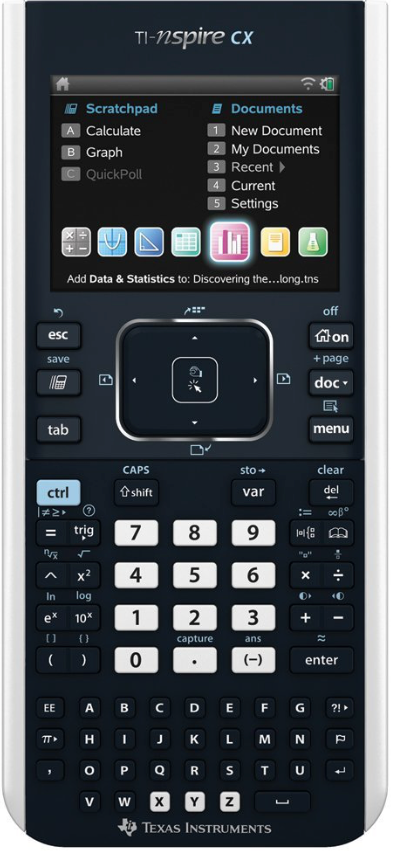 EndFunc
Define factorize(a)=
Func
© Find the fibonacci representation of a
Local n,list
© Variables only used within this function
list:={}
© Start with an empty list
While a>0
    n:=fib(a)
    list:=augment({n},list)
    a:=a-n
EndWhile
© Find the biggest fibonacci number ≤ a
    then do the same with the rest etc
Return list
© This is the list of fibonacci
    numbers we need
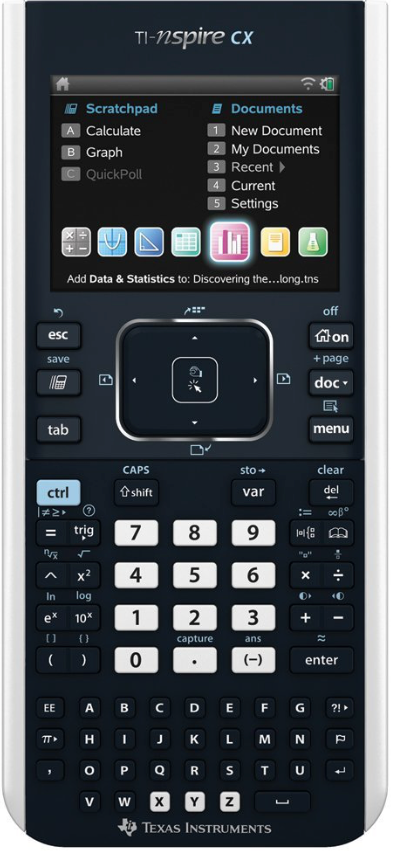 EndFunc
Define start()=
Prgm
Local n,mx,move,a,f,nspire
n:=0
While n<3
     Request "Starting number",n,0
     If n=0: Stop
     If n<3: Text "Minimum 3",0
EndWhile
. . .
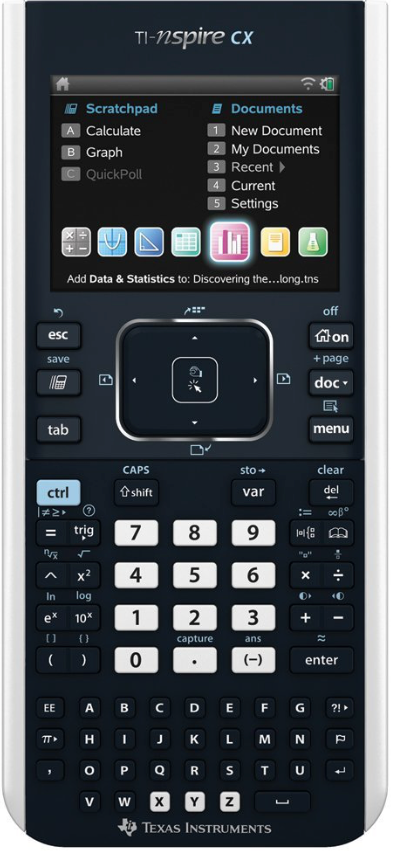 EndPrgm
Define start()=
Prgm
. . .
nspire:=false
a:=0
While a<1 or a>2
    Request "1=Nspire begins, 2=You begin",a,0
    If a=0: Stop
EndWhile
If a=1: nspire:=true
. . .
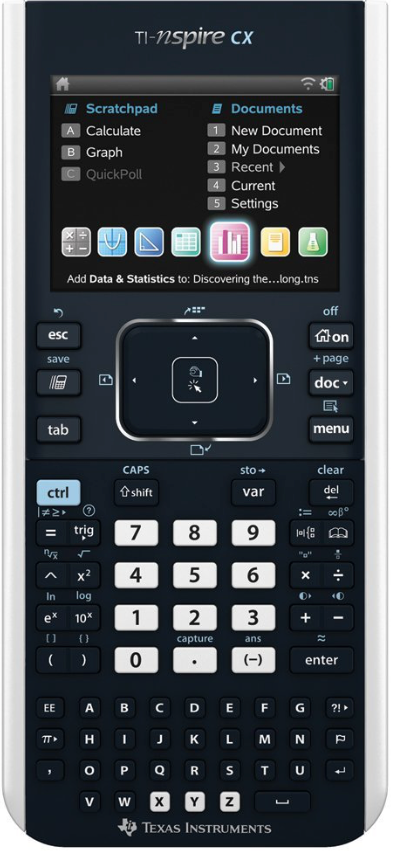 EndPrgm
mx:=n-1
Loop
      If nspire Then
          f:=factorize(n)
          move:=f[1]
          If move>mx: move:=1
          Text "There are "&string(n)&". I take "&string(move)
      Else
          move:=0
          While move<1 or move>mx
              Request "There are “&string(n)&". You take? (max "&string(mx)&")",move
              If move=0: Stop
          EndWhile
      EndIf
      n:=n-move
      If n≤0: Exit
      nspire:=not nspire
      mx:=2*move
EndLoop
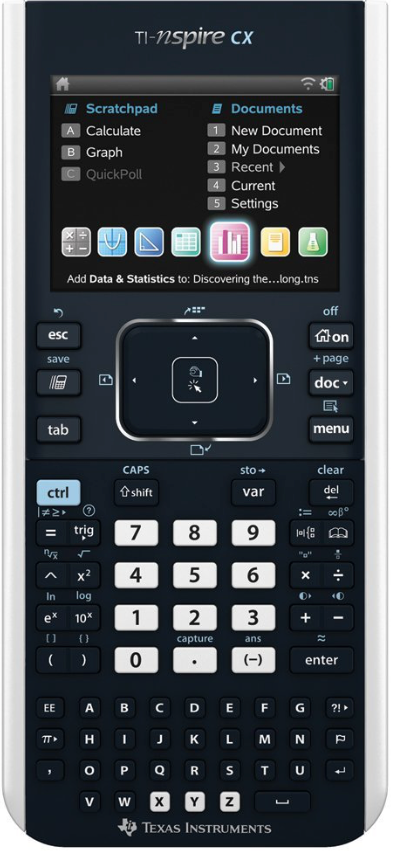 mx:=n-1
Loop
      If nspire Then
          f:=factorize(n)
          move:=f[1]
          If move>mx: move:=1
          Text "There are "&string(n)&". I take "&string(move)
      Else
          move:=0
          While move<1 or move>mx
              Request "There are “&string(n)&". You take? (max "&string(mx)&")",move
              If move=0: Stop
          EndWhile
      EndIf
      n:=n-move
      If n≤0: Exit
      nspire:=not nspire
      mx:=2*move
EndLoop
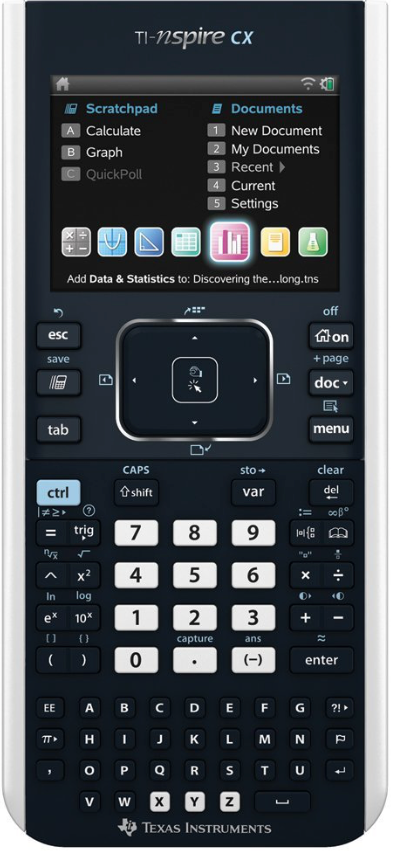 mx:=n-1
Loop
      If nspire Then
          f:=factorize(n)
          move:=f[1]
          If move>mx: move:=1
          Text "There are "&string(n)&". I take "&string(move)
      Else
          move:=0
          While move<1 or move>mx
              Request "There are “&string(n)&". You take? (max "&string(mx)&")",move
              If move=0: Stop
          EndWhile
      EndIf
      n:=n-move
      If n≤0: Exit
      nspire:=not nspire
      mx:=2*move
EndLoop
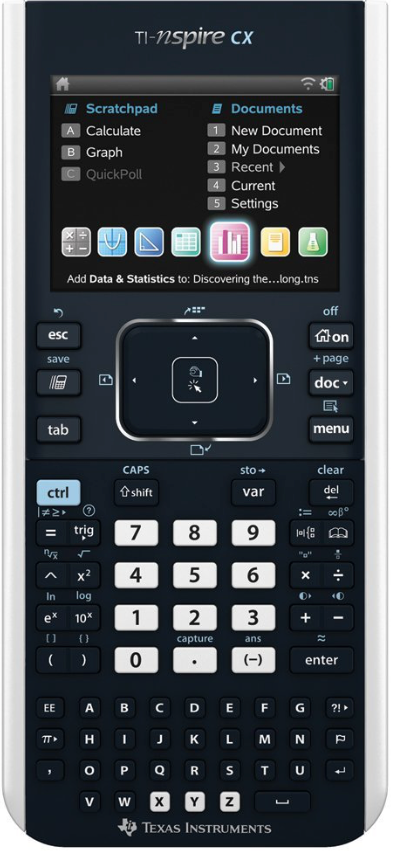 mx:=n-1
Loop
      If nspire Then
          f:=factorize(n)
          move:=f[1]
          If move>mx: move:=1
          Text "There are "&string(n)&". I take "&string(move)
      Else
          move:=0
          While move<1 or move>mx
              Request "There are “&string(n)&". You take? (max "&string(mx)&")",move
              If move=0: Stop
          EndWhile
      EndIf
      n:=n-move
      If n≤0: Exit
      nspire:=not nspire
      mx:=2*move
EndLoop
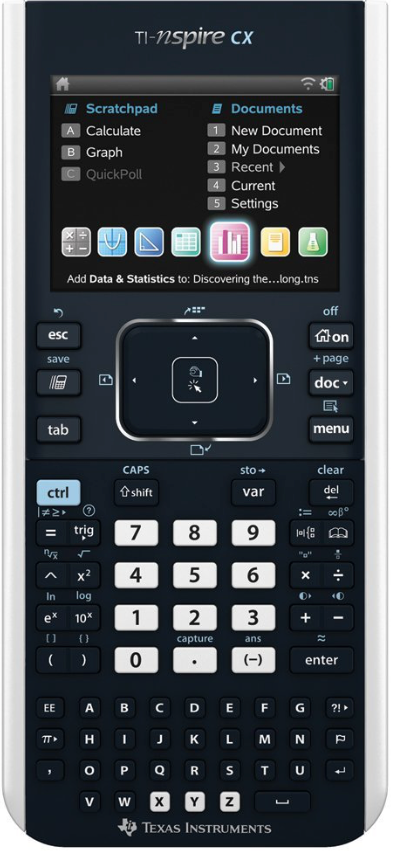 Define start()=
Prgm
. . .
If nspire Then
     Text "   I won   ",0
Else
      Text "You won",0
EndIf
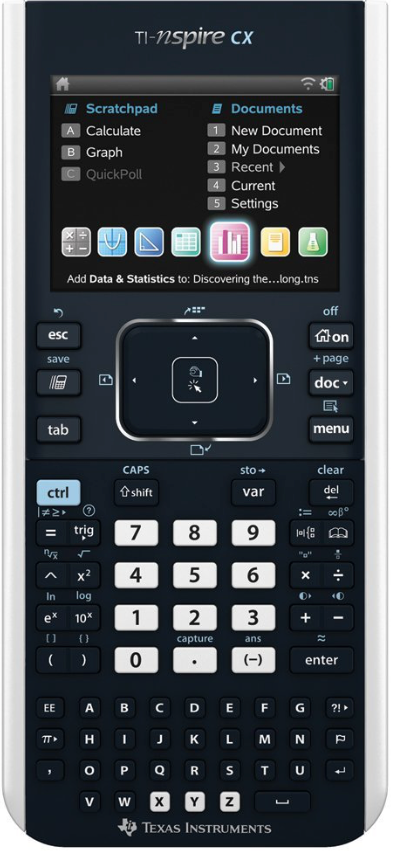 EndPrgm
Extra
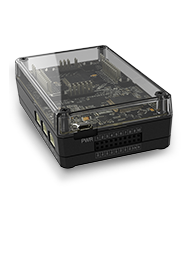 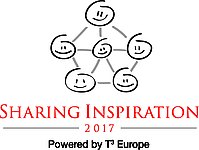 Thank you
b.wikkerink@csgliudger.nl
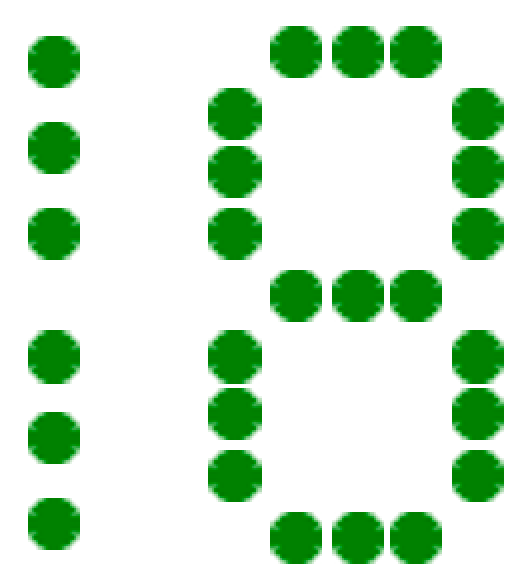 3
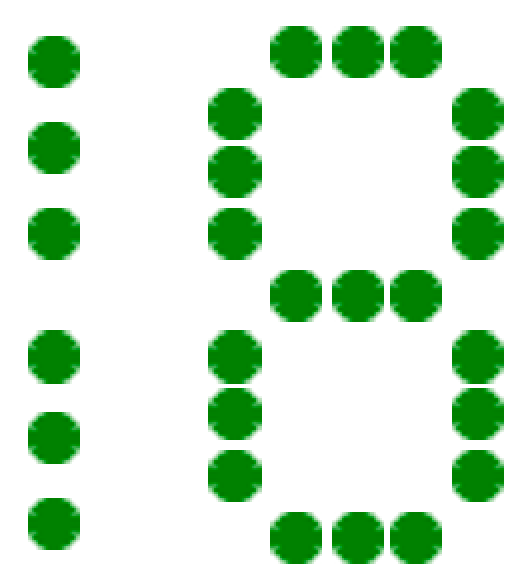 2
4
5
6
7
8
1
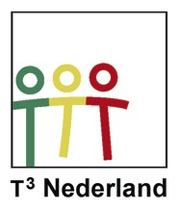 Programming
a strategy game
Bert Wikkerink
b.wikkerink@csgliudger.nl